Females of  Color Performance Update
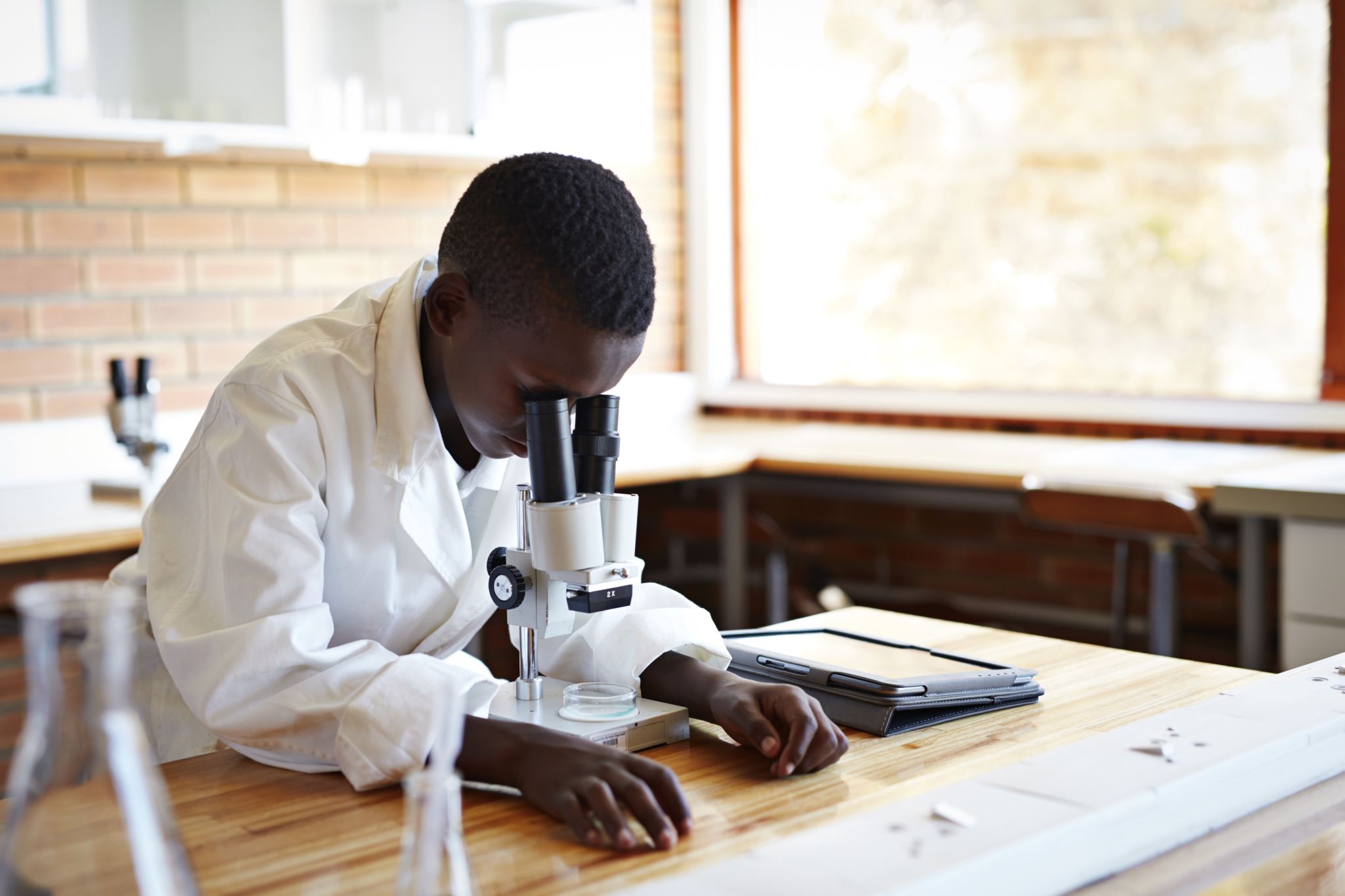 Council of Great City Schools
September 2021
Data Sources
NAEP Trend Data: 2011-2019
U.S. Department of Education, Institute of Education Sciences, National Center for Education Statistics, National Assessment of Educational Progress (NAEP), available at https://nces.ed.gov/nationsreportcard/data/ 

CGCS KPI Data: 2016-2019
Council of Great City Schools, Academic Key Performance Indicators, 2016–2019

Office of Civil Rights Data: 2012-2018
U.S. Department of Education, Office for Civil Rights, Civil Rights Data Collection, 2017-18, available at http://ocrdata.ed.gov
NAEP Trend Data: 2011-2019Comparisons are made between large city and national public schools as well as by race.
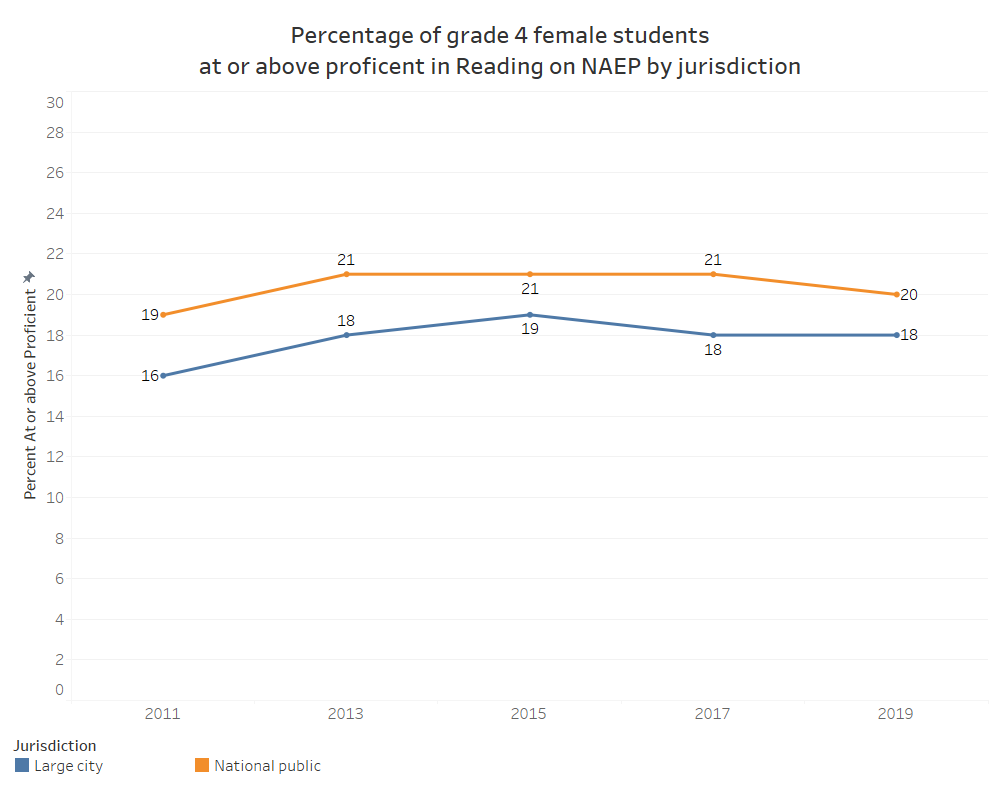 NAEP GRADE 4 Reading Performance 
of Females by Jurisdiction
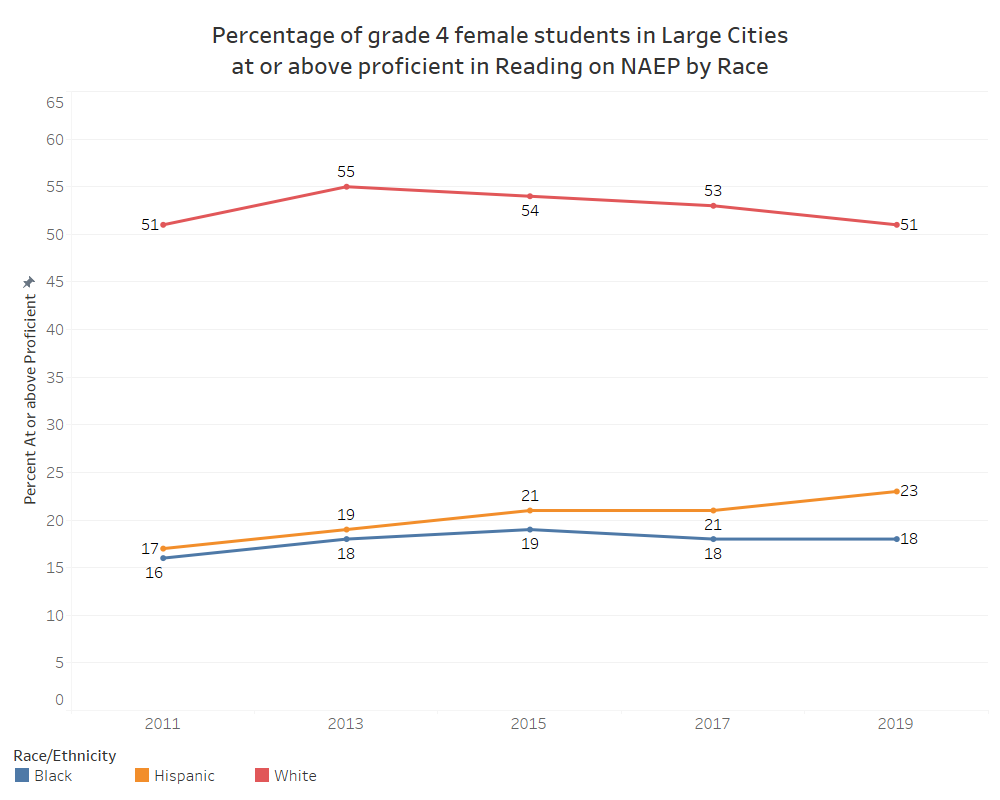 NAEP GRADE 4 Reading Performance 
of Females in Large Cities by Race
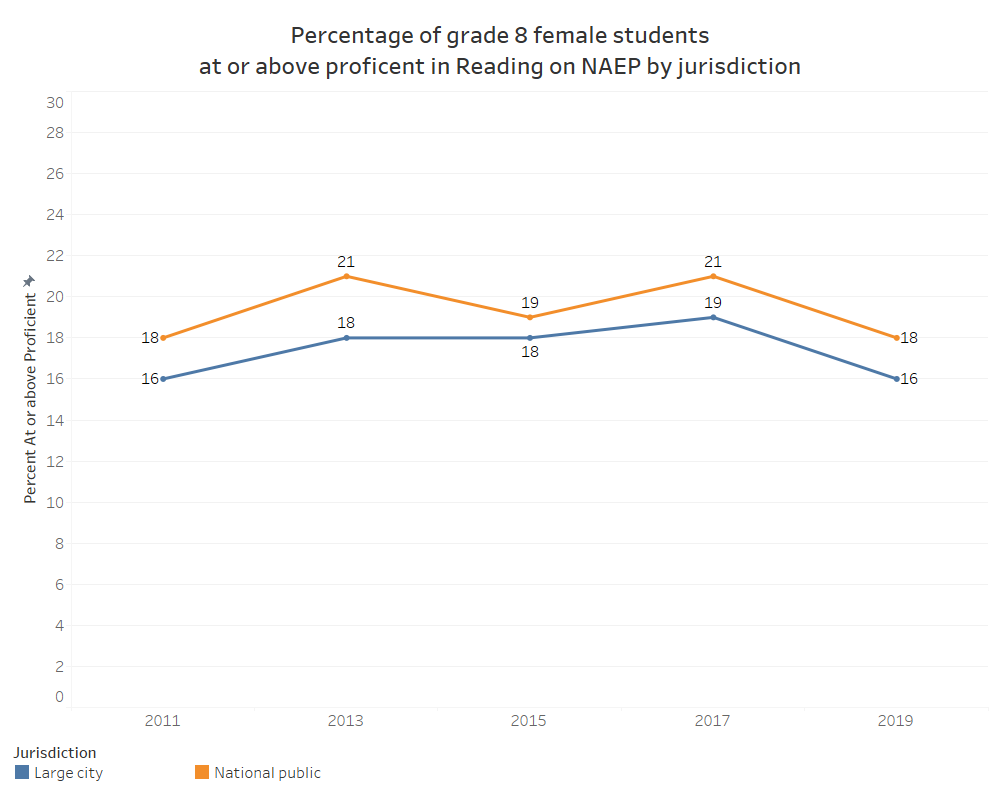 NAEP GRADE 8 Reading Performance 
of Females by Jurisdiction
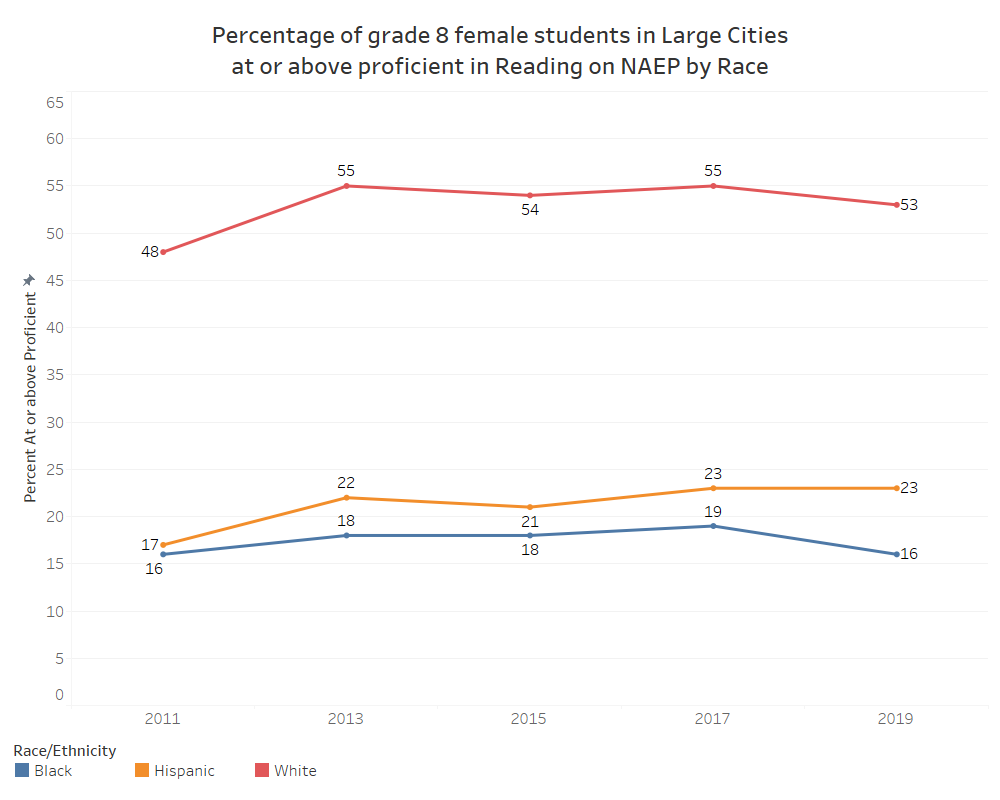 NAEP GRADE 8 Reading Performance 
of Females in Large Cities by Race
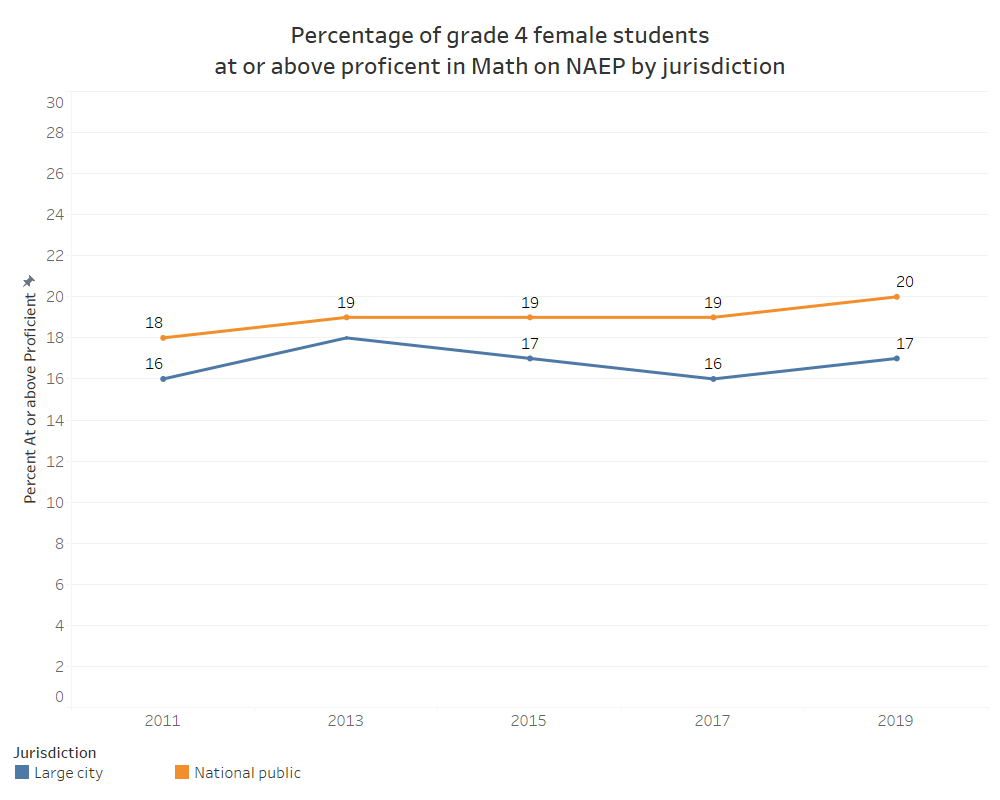 NAEP GRADE 4 Math Performance 
of Females by Jurisdiction
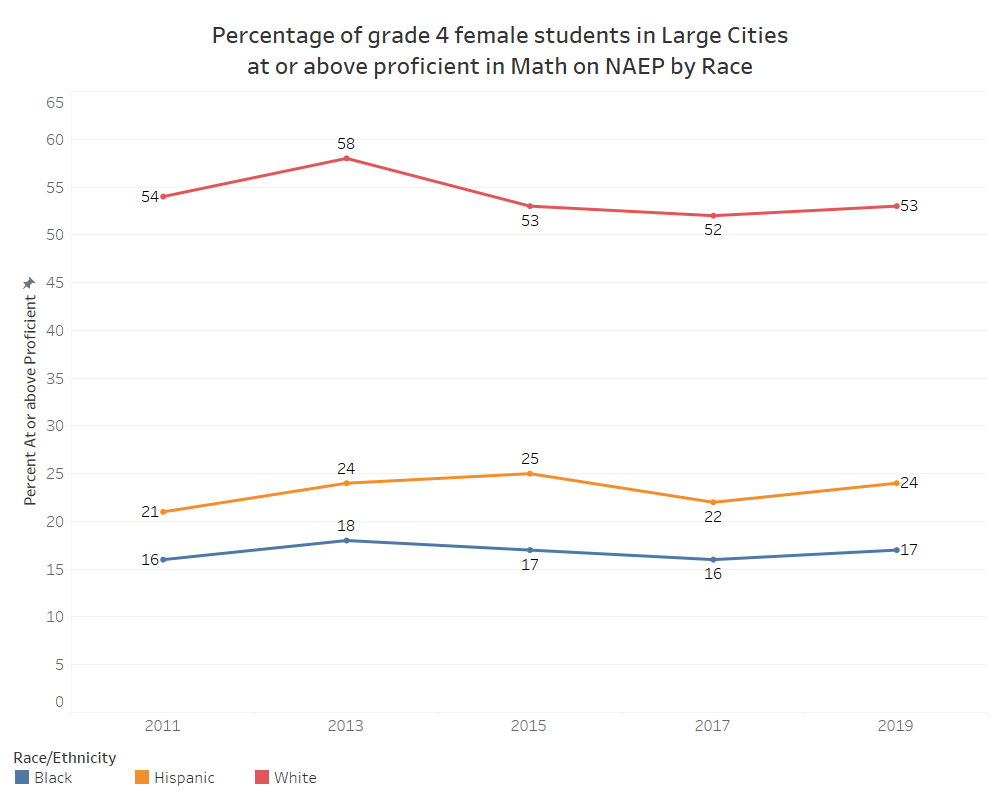 NAEP GRADE 4 Math Performance 
of Females in Large Cities by Race
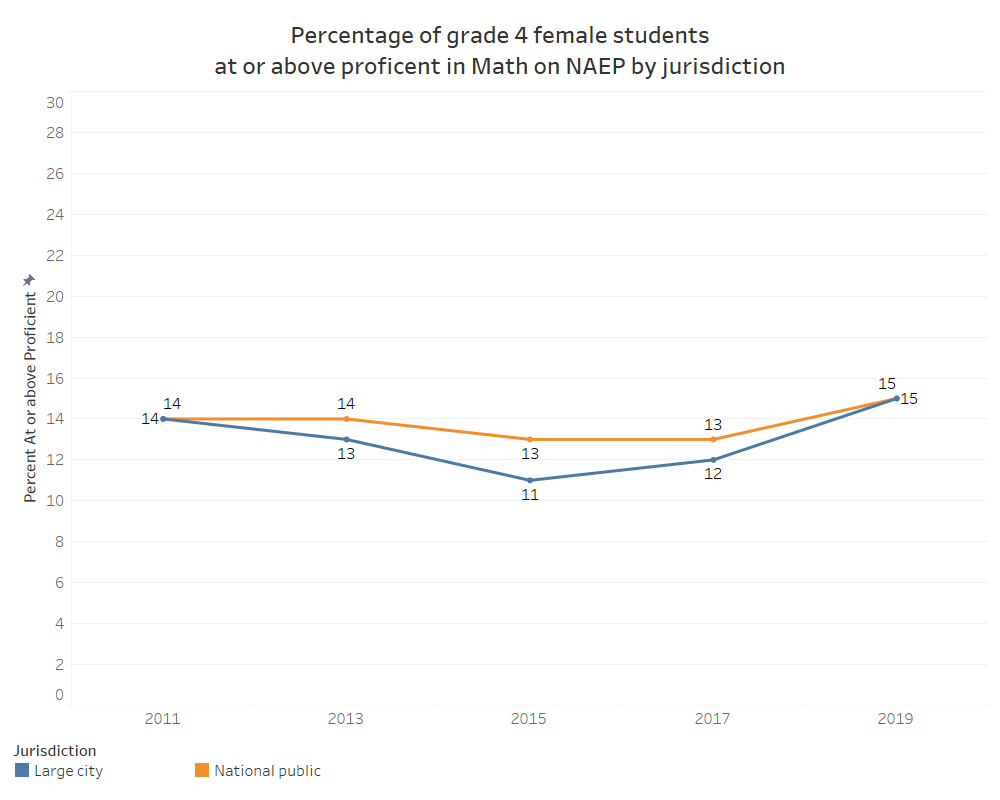 NAEP GRADE 8 Math Performance 
of Females by Jurisdiction
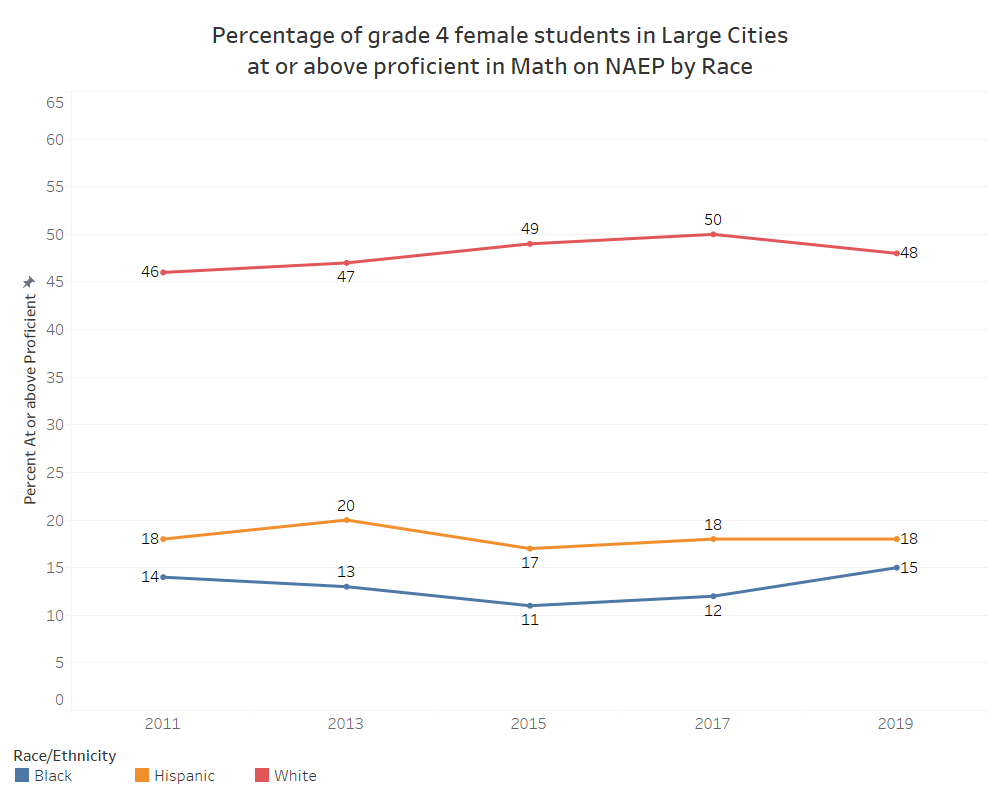 NAEP GRADE 8 Math Performance 
of Females in Large Cities by Race
Office of Civil Rights Data: 2012-2018Data provided on public schools nationwide.
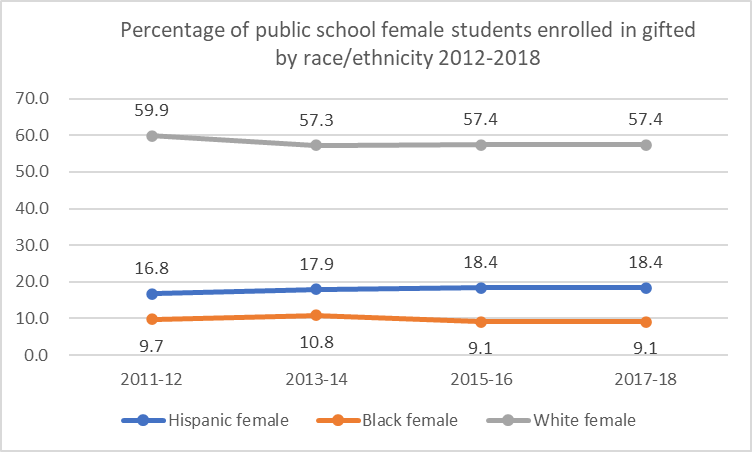 Female Students Enrolled in Gifted Courses by Race
Female Students Enrolled in AP Courses by Race
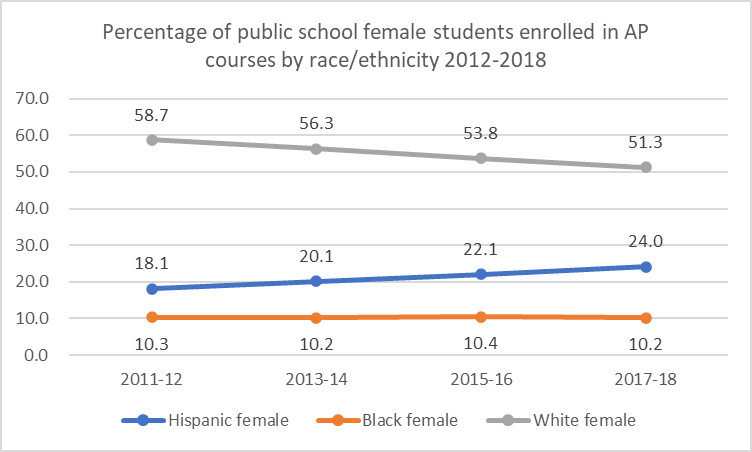 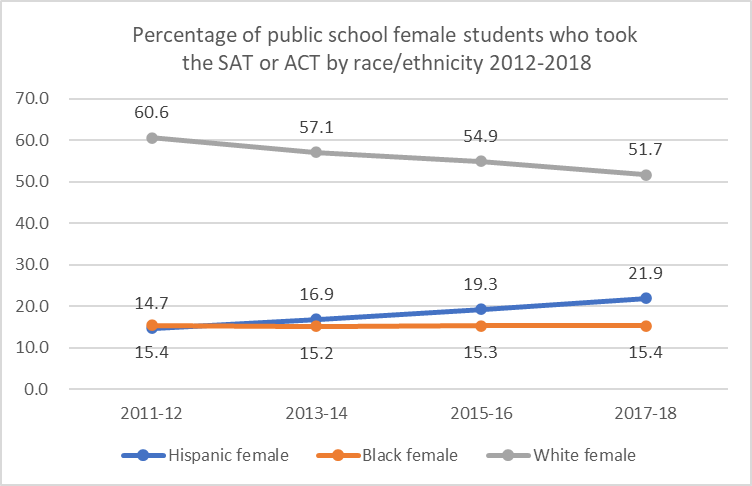 Female Students Who Took SAT or ACT by Race
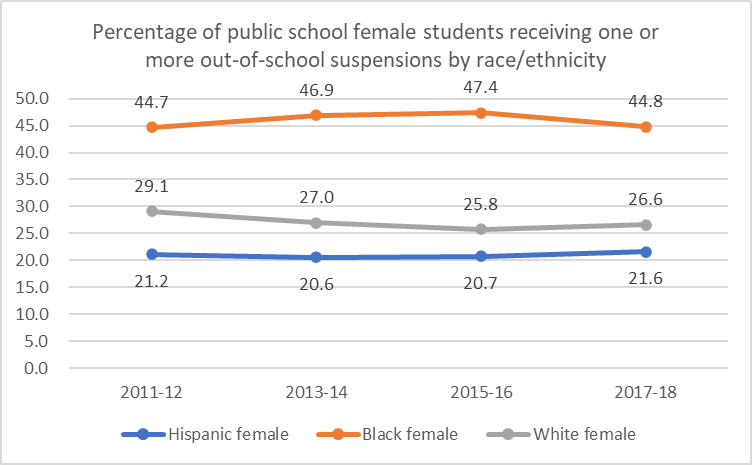 Female Students Receiving One or More Out-of School Suspensions by Race
CGCS KPI Data: 2016-2019Data provided on member districts only.
Ninth Grade Course FailuresBlack and Hispanic Females
Black Female Ninth Grade Course Failures by Quartile, 2016-17 to 2019-20
Hispanic Female Ninth Grade Course Failures by Quartile, 2016-17 to 2019-20
Ninth Grade Students with a “B” Average or BetterBlack and Hispanic Females
Black FEMale Ninth Grade Students with B Average GPA or Better in All Courses by Quartile, 2016-17 to 2019-20
Hispanic FEMale Ninth Grade Students with B Average GPA or Better in All Courses by Quartile, 2016-17 to 2019-20
Algebra I/Integrated Math Completion RatesBlack and Hispanic Females
Black feMales Who Completed
Algebra I/Integrated Math by the End of Ninth Grade by Quartile, 2016-17 to 2019-20
Hispanic feMales Who Completed
Algebra I/Integrated Math by the End of Ninth Grade by Quartile, 2016-17 to 2019-20
Out of School SuspensionsBlack and Hispanic Females
Out-of-School Suspensions Among Black feMales by Quartile, 2016-17 to 2019-20
Out-of-School Suspensions Among Hispanic feMales by Quartile, 2016-17 to 2019-20
Students Who Took One or More AP CoursesBlack and Hispanic Females
Hispanic feMale Secondary Students Who Took One or More AP Courses by Quartile, 2016-17 to 2019-20
Black FeMale Secondary Students Who Took One or More AP Courses by Quartile, 2016-17 to 2019-20
Cohort Graduation RatesBlack and Hispanic Females
Four-Year Cohort Graduation Rates for Hispanic feMales by Quartiles, 2016-17 to 2019-20
Four-Year Cohort Graduation Rates for Black feMales by Quartiles, 2016-17 to 2019-20